The Nature of Sin
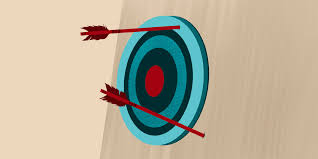 James 1:12-16
James 1:12-16
12 Blessed is the man who endures temptation; for when he has been approved, he will receive the crown of life which the Lord has promised to those who love Him. 13 Let no one say when he is tempted, “I am tempted by God”; for God cannot be tempted by evil, nor does He Himself tempt anyone. 14 But each one is tempted when he is drawn away by his own desires and enticed. 15 Then, when desire has conceived, it gives birth to sin; and sin, when it is full-grown, brings forth death. 16 Do not be deceived, my beloved brethren.
Sin Is Serious Matter
Sin separates man from God (Isa. 59:1-2)
“Behold, the Lord’s hand is not shortened, that it cannot save; nor His ear heavy, that it cannot hear. But your iniquities have separated you from your God; and your sins have hidden His face from you, so that He will not hear.”
We must understand nature of sin & avoid it
Hebrews 3:12-13  Sin is deceptive & pervasive
2 Corinthians 2:11  Result of Satan’s devices
Must See God’s View of Sin
God abhors, hates & is sickened by sin
Deut. 25:16  An abomination to the Lord God
Psa. 11:5  “His soul hates”
Prov. 6:16  “Lord hates…abomination to Him”
Zech. 8:17	  “All these are things that I hate”
Lk. 16:15  “An abomination in sight of God”
Rev. 3:16  “I will vomit you out of My mouth”
Sin is not just a technical violation of law
Sin is an affront to holy nature of God
What Is Sin?
“All unrighteousness is sin” (1 John 5:17)
Sin is transgression of God’s law (1 John 3:4)
Rom. 3:19-20  O.T. law gave knowledge of sin
Rom. 7:7-13  Law not sin itself, but defined it
James 1:21-26  Perfect law defines & purifies
Action not of faith is sin (Romans 14:23)
Failing to do known right is sin (James 4:17)
Planning evil & seeking chance (Matt. 5:28)
What Sin Is NOT
Not the temptation (James 1:14-15)
Not just thought of wrong (Jas. 1:14-15; 4:1)
Not failure to have all knowledge from the start as child of God (Col. 1:9-11)
Not failure to serve God in ways we had no ability or expectation to so serve (Heb. 5:12-14 cf. 1 Pet. 2:1-2)
Philippians 3:12-16  Pleasing God as we press on to the goal
Not the failure to serve in ways no opportunity has been presented (Luke 10:29-37)
Not the failure to be at level of perfection in growth of Christian character (2 Peter 1:5-8)
Not product of human inability to do right (1 Cor. 10:13)